Yksityisen päiväkodin toimintasuunnitelma
Oulunkylän englanninkielinen päiväkoti
2017-2018
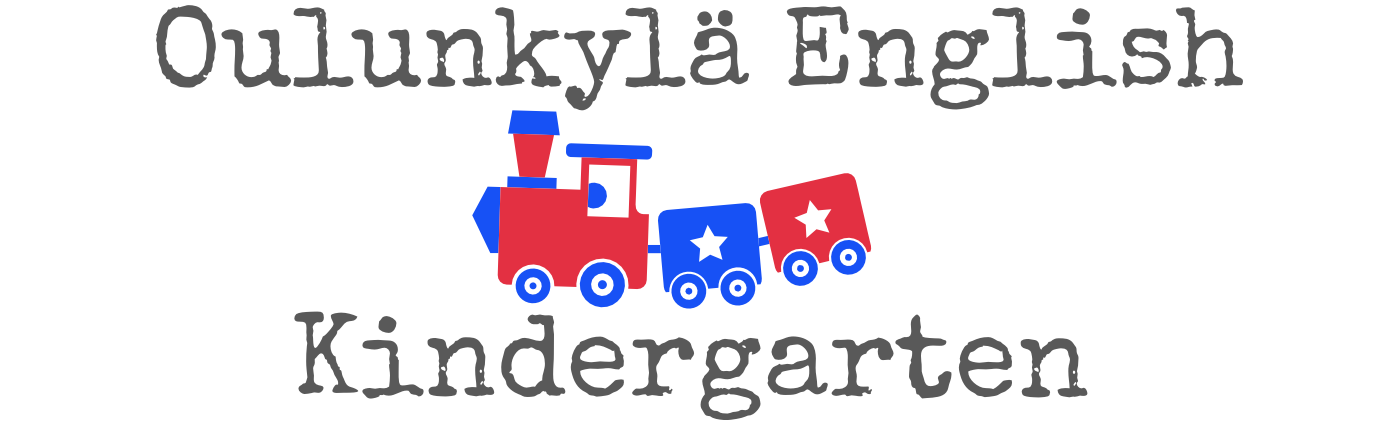 Varhaiskasvatuksen toimintasuunnitelman laatiminen
Toimintasuunnitelmassa kuvataan, miten varhaiskasvatusta toimipisteessä tai yksikössä pedagogisesti käytännössä toteutetaan. Toimintasuunnitelma on ytimekäs käytännön varhaiskasvatustoiminnan kuvaus.

Toimintasuunnitelma perustuu varhaiskasvatussuunnitelman perusteisiin ja Helsinki-Vasuun.

Toimintasuunnitelmassa kuvataan yksikön mahdolliset kehittämiskohteet.

Asiakirjaa saa muokata tarpeen mukaan, otsikot pidetään samana.

Toiminnan suunnittelu perustuu lapsen varhaiskasvatuksen suunnitelmaprosessista saatuun tietoon, yksikön toimintasuunnitelmaan, Helsingin varhaiskasvatussuunnitelmaan sekä  Vasu perusteisiin.
Yksityinen varhaiskasvatus
2
Toimintakulttuuri
Toimintakulttuuri on historiallisesti ja kulttuurisesti muotoutunut tapa toimia, joka muovautuu yhteisön vuorovaikutuksessa.
Varhaiskasvatustyön tavoitteita tukeva toimintakulttuuri luo suotuisat olosuhteet lasten kehitykselle, oppimiselle, osallisuudelle, turvallisuudelle, hyvinvoinnille sekä kestävälle elämäntavalle.
Oppiva yhteisö toimintakulttuurin ytimenä
”Varhaiskasvatuksessa toimitaan yhteisönä, jossa lapset ja henkilöstö oppivat yhdessä ja toisiltaan. Lapsia ja henkilöstöä kannustetaan rohkeasti jakamaan ajatuksiaan ja kokeilemaan uudenlaisia toimintatapoja. Oppiva yhteisö rohkaisee kokeiluun, yrittämiseen ja sinnikkyyteen sekä sallii myös erehtymisen.”


Näin meidän yksikössä:

Olemme pieni työyhteisö, jossa jokaisen opettajan työ on läpinäkyvää. Jaamme ideoita ja muokkaamme niitä itsellemme ja ryhmällemme sopiviksi. Otamme paljon opiskelijoita, joilta opimme ja saamme uusia ideoita. Keskustelemme ideoista yhdessä ja saamme inspiraatiota toisiltamme. Pääsemme halutessamme koulutuksiin.

Yhdessä tekeminen ja osallisuuden kokemukset vahvistavat yhteisöä. Lasten ja opettajien yhteiset juhlat ja tapahtumat ovat välillä isojakin ponnistuksia, mutta ne myös lisäävät yhteisön koheesiota. Opettajat haastavat itseään ja kokeilevat usein uusia välineitä, tekniikoita ja metodeja työssään. Lasten nähden ja lasten kanssa kokeillaan uusia asioita, ja lapset usein näyttävät ja opettavat muille omia taitojaan. Lapsille näytetään, että aikuinenkaan ei aina tiedä kaikkea ja että kysymyksiin ja ongelmiin voidaan yhdessä löytää ratkaisuja. Päiväkodissamme lapsille näytetään myös avoimesti se, että joskus aikuinenkin epäonnistuu ja oppii uusia taitoja vain kovalla harjoittelulla ja työllä.

Arvoja, jotka työyhteisönä jaamme ja johon kaikki työntekijät sitoutuvat:
Yhdenvertaisuus, itsensä ilmaiseminen, erilaisuus, kohteliaisuus, toisista huolehtiminen.
Yksityinen varhaiskasvatus
4
Leikkiin ja vuorovaikutukseen kannustava yhteisö
N

”Leikkiin kannustavassa toimintakulttuurissa tunnustetaan leikin merkitys lapsen hyvinvoinnille ja oppimiselle. Henkilöstö tunnistaa leikkiä rajoittavia tekijöitä ja kehittää leikkiä edistäviä toimintatapoja ja oppimisympäristöjä. Leikki mahdollistaa lasten keskinäisen vuorovaikutuksen toteutumisen ja on keskeinen ilmaisukanava lasten tunteille. Leikkien havainnointi tuottaa arvokasta tietoa lapsen kasvusta, kehityksestä ja oppimisesta ja leikkien kautta on mahdollista päästä sisälle lasten maailmaan ja lasten mielenkiinnon kohteisiin.”

Näin meidän yksikössä:

Päiväkotimme tilat koostuvat  parista isosta ja useammasta pienestä huoneesta. Näin ollen  lasten käytössä on paljon erillisiä leikkitiloja, joihin saa rakennettua leikin rauhassa. Suuret tilat houkuttelevat liikunnallisiin leikkeihin, majojen rakenteluun ja roolileikkeihin, pienet ja intiimit tilat innostavat mm. legoleikkeihin ja lukemiseen.  Pöytätyöskentelyyn on myös aina useita vapaita pöytiä. Kaikki päiväkodin huoneet ovat lasten käytössä ja niitä saa muokata leikki-ideoiden mukaan. Vaikka leluja ja välineitä saa siirtää huoneesta toiseen, on niillä omat paikkansa, jonne ne siivotaan leikkien päätyttyä. Lasten näkyvillä olevien välineiden lisäksi opettaja välillä rikastuttaa leikkiä tuomalla siihen lisämateriaalia. 

Päiväkodissamme kannustamme aktiivisesti lapsia positiiviseen kanssakäymiseen toisten kanssa. Kiinnitämme paljon huomiota kohteliaaseen ja  muita kunnioittavaan käytökseen ja näytämme lapsille esimerkkiä kohdellessamme muita työyhteisön jäseniä arvostavasti. Uskomme, että rento, positiivinen ja avoin ilmapiiri tarttuu lapsiin ja kannustaa heitä olemaan vuorovaikutuksessa kaikkien yhteisön jäsenten kanssa. Kannustamme lapsia auttamaan toisiaan ja kysymään toisiltaan apua. Usein päiväkodin isommat lapset auttavat pienempiä esim. pukemis- ja riisumistilanteissa sekä jonossa kävelemisessä.

Päivittäin varaamme paljon aikaa vapaalle leikille niin sisällä kuin ulkonakin. Kaikki ikäryhmät leikkivät keskenään samoissa tiloissa, jolloin lapset oppivat leikkimään eri-ikäisten lasten kanssa. Päiväkodissamme on runsaasti leikkikaluja ja välineitä, jotka kannustavat lapsia yhteistyöhön, kuten isot pehmeät palikat ja patjat, kankaat, hyppynarut ja lautapelit. Opettaja seuraa leikkiä välillä aktiivisesti osallistuen, välillä havainnoiden.
Yksityinen varhaiskasvatus
5
Osallisuus, yhdenvertaisuus ja tasa-arvo
”Lasten ymmärrys yhteisöstä, oikeuksista, vastuusta ja valintojen seurauksista kehittyy osallisuuden kautta. Osallisuutta vahvistaa mm. lapsen sensitiivinen kohtaaminen sekä lapsen ja vanhemman osallistuminen toiminnan suunnitteluun, toteuttamiseen ja arviointiin. Varhaiskasvatuksen henkilöstö rohkaisee lapsia tekemään valintoja ilman sukupuoleen tai muihin henkilöön liittyviin seikkoihin sidottuja stereotyyppisiä rooleja ja ennakko-odotuksia. Yhteisön jäsenet tulevat kohdatuiksi ja kohdelluiksi yhdenvertaisina riippumatta henkilöön liittyvistä tekijöistä.”

Näin meidän yksikössä:

Henkilöstöä valikoitaessa työhaastatteluissa pyritään valikoimaan työyhteisöön henkilöitä, jotka jakavat työyhteisön vallitsevat arvot ja asenteen. Yksikkömme on erityinen moneen kunnalliseen päiväkotiin verrattuna, sillä meillä työskentelee kussakin 6-8 lapsen ryhmässä aina yksi opettaja (lastentarhanopettaja tai lastenhoitaja). Tasavertaisuus opettajien välillä näkyy meillä siten, että myös lastenhoitajat, eli oman ryhmänsä opettajat, suunnittelevat, toteuttavat ja arvioivat toimintaa ja pitävät keskusteluja vanhempien kanssa. Päiväkodin lastentarhanopettajat ovat kuitenkin viime kädessä vastuussa kaikkien lasten pedagogisesta toiminnasta ja varhaiskasvatussuunnitelmien laadinnasta, joten ryhmien aikuiset tekevät keskenään paljon yhteistyötä.

Toiminnan suunnittelussa ja toteutuksessa huomioidaan lasten kiinnostuksen kohteet, tarpeet ja toiveet, jotka saadaan selville lapsia havainnoimalla, yhdessä keskustelemalla ja haastattelemalla. Retkiä, tuokioita ja tapahtumia suunnitellaan ja ideoidaan yhdessä lasten kanssa. Opettaja varmistaa, että jokaista lasta kuullaan ja jokaisen ideat huomioidaan toiminnan suunnittelussa. Päiväkotimme pienet ryhmät mahdollistavat sen, että jokaista lasta todella kuullaan ja jokaisen ehdotukset ja näkemykset voidaan ottaa huomioon. Välillä lasten kanssa myös äänestetään toiminnasta, jolloin kaikilla on mahdollisuus osallistua ja vaikuttaa ja oppia näin yhteisössä elämisen perusperiaatteita. Kun lapset saavat joitain etuja tai yllätyksiä, huolehdimme, että kukaan ei jää siitä paitsi ja että se jaetaan tasapuolisesti kaikkien osallisten kesken.

Me kunnioitamme erilaisuutta ja pidämme suuressa arvossa sitä, että kaikki olemme omia erityisiä persoonallisuuksiamme. Lasten kanssa puhumme siitä, kuinka meillä kaikilla on omat vahvuutemme ja heikkoutemme. Kannustamme lapsia parhaansa mukaan tukemaan ja auttamaan toisia niissä asioissa, jotka ovat vielä haasteellisia kyseiselle lapselle. Tarjoamme tukivälineitä erilaisille oppijoille ja lapsille, joilla vaikeuksia keskittyä tai istua paikallaan.
Yksityinen varhaiskasvatus
6
Kulttuurinen moninaisuus ja kielitietoisuus
”Varhaiskasvatus on osa kulttuurisesti muuntuvaa ja monimuotoista yhteiskuntaa. Kulttuurinen moninaisuus nähdään voimavarana. Yhteisössä tunnistetaan, että oikeus omaan kieleen, kulttuuriin, uskontoon ja katsomukseen on perusoikeus. Kielellä on keskeinen merkitys lasten kehityksessä ja oppimisessa, vuorovaikutuksessa ja yhteistyössä sekä identiteetin rakentumisessa ja yhteiskuntaan kuulumisessa.”

Näin meidän yksikössä:

Päiväkodissamme kulttuurinen moninaisuus on luonnollinen osa arkeamme. Erilaisuutta arvostetaan ja siitä keskustellaan positiivisessa hengessä lasten kanssa. Kansainvälinen työporukkamme antaa lapsille mallin moninaisesta ja kulttuurisesti rikkaasta yhteisöstä. Puhumme paljon eri maiden kulttuureista myös lasten ulkomaanmatkojen yhteydessä. Lapset ovat olleet kiinnostuneita eri maiden lipuista ja kartoista, ja he tutkivat niitä koskevia kirjoja usein. Myös perheiden kulttuuritaustat huomioidaan toiminnan suunnittelussa ja toteutuksessa perheen toiveiden mukaan. Käsittelemme välillä vanhempien työmatkojen kohteita ja joskus he tulevat päiväkotiin kertomaan kokemuksistaan vieraassa kulttuurissa. Päiväkodissamme on vuosittain kansainvälisiä opiskelijoita ja he aina esittelevät omaa kulttuuriaan harjoittelunsa yhteydessä. Lapset ovat nauttineet erityisesti opiskelijan kotimaan ruokakulttuuriin ja musiikkiin perehtymisestä.

Tuemme lasten kielitietoisuutta päivittäin englannin ja suomen kielen osalta. Keskustelemme lisäksi muista kielistä silloin, kun se tuntuu luonnolliselta tai tarpeelliselta  ja kuuntelemme musiikkia eri kielillä. Päiväkotimme arki tapahtuu monikielisessä ympäristössä, sillä osa opettajista käyttää työkielenään englantia. Opettajat kommunikoivat keskenään englanniksi ja näin lapset tottuvat kuulemaan opettajien erilaisia aksentteja. Opettajat toimivat kielellisinä malleina lapsille ja pyrkivät rikastamaan lasten sanavarastoa kommunikoidessaan lasten ja toisten aikuisten kanssa.

Päiväkodissamme aikuiset rohkaisevat lapsia käyttämään englannin ja suomen kieltä monipuolisesti. Henkilöstö huomioi lapsen kielelliset lähtökohdat ja hänelle annetaan aikaa ja mahdollisuuksia vaihteleviin kielenkäytön tilanteisiin. Toimiessamme varmistamme, että jokaisella lapsella on mahdollisuus tulla ymmärretyksi ja ymmärtää ympäristönsä tapahtumia. Tämä varmistetaan siten, että englanninkielisen opettajan apuna toimii suomenkielinen opettaja tai opiskelija – erityisesti pienten lasten kanssa. Usein isommat lapset nauttivat kielestä toiseen kääntämisestä ja tulkkina toimimisesta opettajien tai opettajan ja lapsen välillä.
Yksityinen varhaiskasvatus
7
Hyvinvointi, turvallisuus ja kestävä elämäntapa
”Varhaiskasvatuksessa arvostetaan terveellisiä, turvallisia ja liikunnallisia elämäntapoja. Selkeä ja suunnitelmallinen, mutta joustava päivän rakenne edistää hyvinvointia. Lasten hyvinvointia edistetään  myös antamalla mahdollisuus päivän aikana rauhoittumiseen ja lepoon sekä tarjoamalla monipuolista, terveellistä ja riittävää ravintoa. Varhaiskasvatuksessa pidetään huolta koko yhteisön fyysisestä, psyykkisestä ja sosiaalisesta turvallisuudesta. Varhaiskasvatuksessa ei sallita kiusaamista, väkivaltaa eikä häirintää.  Kaikessa toiminnassa huomioidaan ekologisesti, sosiaalisesti, kulttuurisesti ja taloudellisesti kestävän elämäntavan välttämättömyys.”

Näin meidän yksikössä:

Hyvinvointi. Päiväkodissamme kaikki tilat ovat lasten vapaassa käytössä. He voivat valita itselleen sopivan tilan ja tekemistä oman liikkumisen tarpeensa mukaan. Liikumme monipuolisesti sisätiloissa ja ulkona ja pitkäkestoista istumista on vähän. Siirtymät toiminnasta toiseen pyrimme luomaan mahdollisimman kiireettömiksi. Järjestämme työrauhan ryhmille, jotka tekevät jotakin keskittymistä vaativaa. Esimerkiksi esikoulun kirjatehtävien aikana muut ryhmät ulkoilevat päiväkodin pihalla.

Turvallisuus. Lasten kanssa opetellaan turvallisuuteen liittyviä asioita kohtaamalla erilaisia riskejä aikuisen valvonnassa. Lapsia esimerkiksi ohjataan saksien turvalliseen käsittelyyn, portaissa kävelyyn, pihan porttien sulkemiseen ja moniin muihin päivittäin eteen tuleviin turvallisuuteen liittyviin asioihin.

Järjestämällä erilaisia tapahtumia (jalkapalloturnaukset, juhlat, puurojuhlat yms.) edistämme päiväkotimme me-henkeä. Lasten kanssa opetellaan tunnistamaan ja ratkaisemaan ristiriitoja rakentavasti. Päiväkodissamme aikuisia on tarpeeksi töissä, jotta lapsi pääsee syliin ja saa lohdutusta sitä tarvitessaan. Kiusaamistilanteisiin puutumme tiukasti ja keskustelemme niistä lasten huoltajien kanssa etsien yhdessä ratkaisuja tilanteeseen.

Kestävä elämäntapa. Marraskuisiin Nenäpäivän myyjäisiin valmistamme koristeita ja kortteja pääsääntöisesti kierrätetystä materiaalista. Erityisesti Nenäpäivän yhteydessä pohdimme lasten kanssa sitä, mitkä esineet ovat meille tärkeitä ja mistä olisimme valmiita luopumaan. Kannustamme päiväkodissamme lapsia kohtelemaan leikkikaluja ja esineitä hellästi, ja lasten nähden korjaamme revenneitä kirjoja ja rikki menneitä leluja. Päiväkodissa vietettävässä syntymäpäiväjuhlassa emme anna päivänsankarille aineellisia lahjoja, vaan jokainen lapsi toivottaa sankarille jonkin aineettoman ’hyvän mielen lahjan’. Lapsen saavat käyttää aikuisen kanssa roskapihtejä, joilla siistitään päivänkodin pihaa ja lähiympäristöä.
Yksityinen varhaiskasvatus
8
Oppimisen alueet
”Oppimisen alueet kuvaavat varhaiskasvatuksen pedagogisen toiminnan keskeisiä tavoitteita ja sisältöjä. Oppimisen alueet eivät ole erikseen toteutettavia kokonaisuuksia, vaan niiden aihepiirejä yhdistetään ja sovelletaan lasten mielenkiinnon kohteiden ja osaamisen mukaisesti. Oppimisen alueita yhdistävä, eheyttävä pedagoginen toiminta mahdollistaa asioiden ja ilmiöiden laaja-alaisen tarkastelun ja tutkimisen. Oppimisen alueet on ryhmitelty viideksi kokonaisuudeksi:

Kielten rikas maailma (kielelliset taidot ja valmiudet, kielellinen identiteetti)

Ilmaisun monet muodot (kehollinen, sanallinen, kuvallinen, musiikillinen)

Minä ja meidän yhteisömme (eettinen ajattelu, katsomuskasvatus, mediakasvatus, lähiyhteisön menneisyys, nykyisyys ja tulevaisuus)

Tutkin ja toimin ympäristössäni (teknologiakasvatus, ympäristökasvatus, matemaattinen ajattelu)

Kasvan, liikun ja kehityn (liikkuminen, ruokakasvatus, terveys ja turvallisuus)”

Näin meidän yksikössä:
Päiväkodissamme painottuvat vuosittain erityisesti kaksi oppimisen aluetta: Kielen rikas maailma ja Minä ja meidän yhteisömme.  Englannin kieli on osa jokapäiväistä arkeamme, jossa lapsille tarjotaan mahdollisuus oppia englantia luontevasti leikin, pelien, satujen, draaman, musiikin ja ohjatun toiminnan kautta. Turvallisessa ja hyväksyvässä ympäristössä lapsi saa osallistua ja kokeilla englannin kielellä kommunikoimista omien valmiuksiensa mukaan. Toisten auttaminen ja toisista huolehtimisen teemat ovat esillä näkyvästi joka vuosi erityisesti Nenäpäivän, Lasten oikeuksien päivän ja ystävänpäivän yhteydessä. Eettisiä kysymyksiä käsitellään lasten kanssa niin, että he voivat tuntea olonsa turvalliseksi ja hyväksytyksi.

Lisäksi toimintakautena 2017-2018 panostamme Kasvan, liikun ja kehityn – oppimisen alueeseen, erityisesti ruokakasvatukseen. Tavoitteenamme on luoda päivittäisiin ateriahetkiin kiireettömyyden ilmapiiriä ja luoda yhdessä syömisen kulttuuria. Muutamme vuoden aikana ruokailukäytäntöjä siten, että aikuinen ruokailee lasten kanssa samassa pöydässä kannustaen lapsia yhteiseen keskusteluun, hyviin pöytätapoihin ja ruokarauhaan. Ruoanjakotilanne pyritään rauhoittamaan niin, ettei sen aikana ympäristössä ole ylimääräistä hälinää tai liikennettä. Kokeilemme muuttaa välipalahetkeä siten, että välipala jaetaan kahdessa erässä, jotta siirtymät ruokahuoneesta vessojen kautta eteiseen saadaan jouhevaksi ja ruokahetki rauhallisemmaksi.
Yksityinen varhaiskasvatus
9
Laaja-alainen osaaminen
Varhaiskasvatuksessa luodaan pohjaa lasten laaja-alaiselle osaamiselle. Laaja-alainen osaaminen muodostuu tietojen, taitojen, arvojen, asenteiden ja tahdon kokonaisuudesta. Osaaminen tarkoittaa myös kykyä käyttää tietoja ja taitoja sekä toimia tilanteen edellyttämällä tavalla.
Ajattelu ja oppiminen
”Ajattelun ja oppimisen taidot kehittyvät vuorovaikutuksessa muiden ihmisten ja ympäristön kanssa ja muodostavat perustan muun osaamisen kehittymiselle ja elinikäiselle oppimiselle. Tiedon hankinta, jäsentäminen ja uuden luominen edellyttävät luovaa ja kriittistä ajattelua, jonka perustaa luodaan varhaiskasvatuksessa. Varhaiskasvatuksen tehtävä on tukea lasten ajattelun ja oppimisen taitoja.” 

Näin meidän yksikössä:

Lasten kanssa tutkitaan, ihmetellään, kokeillaan ideoita ja oivalletaan asioita tutkimalla lapsia kiinnostavia asioita ja ilmiöitä. Kannustamme lapsia itse miettimään ja luomaan ratkaisuja erilaisiin arjen tilanteisiin. Usein esille nousevia kysymyksiä pohditaan ryhmän kesken. Lapsia rohkaistaan myös kysymään ja kyseenalaistamaan. Lapsia kannustetaan sinnikkyyteen ja olemaan lannistumatta epäonnistumisista. Aikuinen pyrkii auttamaan lasta vain sen verran, että lapsi saa tehtävän tai toiminnan suoritettua onnistuneesti. Epäonnistumisia salliva ja yrittämiseen kannustava ilmapiiri on erityisen tärkeä päiväkodissamme, jossa lapset ovat jatkuvasti tekemisessä vieraan kielen kanssa. Lapsia kannustetaan kokeilemaan sanojen ja lauseiden muodostamista, ja tärkeämpää kuin kielioppi on viestin saaminen perille. Päiväkodissamme lapset oppivat kääntämään sanoja kielestä toiseen ja vaihtamaan automaattisesti käyttämäänsä kieltä suomesta englantiin tai englannista suomeen riippuen siitä, kenen kanssa puhuu. Kaksikielisyys haastaa lapsia kokeilemaan, tuottamaan uutta, muistamaan ja soveltamaan.

Toiminnan pedagoginen dokumentointi ja yhteinen pohdinta auttavat lapsia havaitsemaan ja tunnistamaan vahvuuksiaan. Otamme paljon valokuvia lapsista ja katselemme niitä yhdessä tietokoneelta tai lasten omista Kasvun kansioista, jonne niitä tulostetaan. Autamme myös lapsia huomaamaan ja kiinnittämään huomiota omiin vahvuuksiinsa erilaisissa arjen tilanteissa. Tämä vahvistaa lapsen uskoa omiin kykyihinsä. 

Lasten kanssa iloitaan onnistumisista ja harjoitellaan kannustamaan toisia. Lasten itse tekemiä esityksiä mennään suurella joukolla katsomaan saliin. Esitysten valmisteluja kunnioitetaan ja opettaja osallistuu niihin lasten tarpeiden mukaan. Päiväkodin syntymäpäiväpiirissä opettaja lukee kaikille lapsille sankarin vanhempien kirjoittaman tekstin, jossa he kuvaavat lapsen taitoja ja vahvuuksia ja sitä, mitä lapsi on viimeisimmän vuoden aikana oppinut. Näin lapset oppivat toistensa taitoja ja päivänsankari saa kokemuksen siitä, että häntä kehutaan kaikkien edessä. Erilaisia saavutuksia juhlistetaan päiväkodissamme yhdessä: esimerkiksi uimakoulun suorittanut ryhmä saa kaikkien ryhmien kannustaessa uimakoulutodistukset muiden edessä.
Yksityinen varhaiskasvatus
11
Kulttuurinen osaaminen, vuorovaikutus ja ilmaisu
”Lapset kasvavat kulttuurisesti, kielellisesti ja katsomuksellisesti moninaisessa maailmassa. Tämä korostaa sosiaalisten ja vuorovaikutustaitojen sekä kulttuurisen osaamisen merkitystä. Osaamiseen kuuluu taito kuunnella, tunnistaa ja ymmärtää eri näkemyksiä sekä kyky reflektoida omia arvoja ja asenteita. ”

Näin meidän yksikössä:

Päiväkodissamme vuorovaikutustaitoja ja yhteistyötaitoja harjoitellaan päivittäin erilaisten leikkien ja yhteistyöhön perustuvan toiminnan kautta. Toiminnassa lapsia kannustetaan tekemään yhteistyötä, auttamaan toisiaan ja pyytämään toisiltaan apua. Lapsia kannustetaan tuomaan oma mielipiteensä esille ja heidän kanssaan opetellaan tunnistamaan ja kuuntelemaan eri näkemyksiä. Lapsia autetaan huomaamaan se, että kaikilla on erilaisia vahvuuksia. Lapsia autetaan ratkaisemaan ristiriitatilanteet rakentavasti. Aikuisen avulla lapset harjoittelevat sen pohtimista, miltä toisesta osapuolesta tuntuu ja miksi hän mahdollisesti käyttäytyy tietyllä tavalla. Lasten kanssa pohditaan, miten vastaavassa tilanteessa voisi ensi kerralla toimia, jotta pahalta mieleltä vältyttäisiin.
 
Lasten kulttuuri-identiteetin kehitystä tuetaan tutustumalla monipuolisesti suomalaiseen kulttuuriin (teemoina erityisesti luonto, ruoka, itsenäisyys, kieli, musiikki ja uskonto, juhlat). Lasten kanssa keskustellaan myös muista kulttuureista ja uskonnoista siten, kun ne tulevat luonnollisesti esille lasten arjessa esimerkiksi mieleen heräävinä kysymyksinä tai lasten tai vanhempien ulkomaanmatkojen yhteydessä. Eri kulttuureista peräisin olevat sadut, tarinat, leikit ja ruoat kiinnostavat lapsia ja niihin tutustutaan aina silloin tällöin. Myös englantilainen ja amerikkalainen kulttuuri ovat vahvasti läsnä arjessa mm. puhutun englanninkielen, laulujen ja juhlien kautta. Monikulttuurinen työntekijä- ja opiskelijaporukka tuovat kulttuurista rikkautta lasten arkeen.

Päiväkodissamme on tärkeää, että kaikkia kohdellaan kunnioittavasti ja arvostavasti. Kannustamme aktiivisesti lapsia kohteliaaseen kielenkäyttöön ja käytökseen. Harjoittelemme toisen kohtaamista, kättelyä, silmiin katsomista ja puheen kohdistamista sille, ketä puhutellaan. ’Kiitos’ ja ’ole hyvä’ sekä muut kohteliaat fraasit ovat tärkeä osa vuorovaikutustaitoja ja niitä harjoitellaan päivittäin. Kannustamme lapsia ilmaisemaan erilaisia tunteita, niin iloa, surua kuin kiukkuakin. Tunteiden ilmaiseminen, tunnistaminen ja käsittely on meistä tärkeää ja annamme lapsille tilaa tuntea ja ilmaista kaikki tunteet. Varmistamme, että lohdutusta aikuiselta saa tarvittaessa ja autamme lapsia kiukun käsittelyssä ja epäonnistumisien sietämisessä.
Yksityinen varhaiskasvatus
12
Itsestä huolehtiminen ja arjen taidot
”Itsestä huolehtimiseen, terveyteen ja turvallisuuteen liittyvät taidot ovat kaikille tärkeitä. Varhaiskasvatuksen tehtävä on vahvistaa lasten hyvinvointiin ja turvallisuuteen liittyviä taitoja sekä ohjata heitä tekemään kestävän elämäntavan mukaisia valintoja. Varhaiskasvatuksessa tuetaan lasten myönteistä suhtautumista tulevaisuuteen”


Näin meidän yksikössä:

Lasten itsenäisyyden asteittaista lisääntymistä tuetaan. Lapsia autetaan ja heitä kannustetaan pyytämään apua sitä tarvittaessa. Lasten kanssa harjoitellaan tärkeitä arjen taitoja, kuten pukeutumista, riisuutumista, ruokailua ja omasta hygieniasta huolehtimista. Päiväkodissamme ruokahetkillä aikuinen tarjoilee ruoan, koska ruoan pyytäminen ja tilanteeseen liittyvät rutiinit ja ruokasanasto on oivallinen tapa käyttää englantia. Ruokaa pyytäessään lapset harjoittelevat tunnistamaan ja miettimään, haluavatko paljon vai vähän ruokaa. Tarjoamme lapsille terveellistä ruokaa ja rohkaisemme heitä maistamaan uusia makuja. Erityisesti syksyisen sadonkorjuujuhlan yhteydessä keskustelemme uusien makujen maistamisen tärkeydestä ja kokeilemme pieniä suupaloja erilaisista kauden kasviksista ja muista kotimaisista herkuista.

Omista tavaroista huolehtimista harjoitellaan pukeutumisen yhteydessä. Jokaisella lapsella on oma naulakkopaikka eteisessä sekä oma lokero taidehuoneessa. Lapset harjoittelevat omien taidetöiden ja muiden henkilökohtaisten tavaroiden säilömistä joko eteisen tai taidehuoneen lokeroon. Kerran viikossa päiväkotiin saa tuoda oman lelun ja kirjan, ja niistä huolehtiminen on hyvä viikoittainen harjoitus lapsille.
Yksityinen varhaiskasvatus
13
Monilukutaito ja tieto- ja viestintäteknologinen osaaminen
” 

”Monilukutaitoa sekä tieto- ja viestintäteknologista osaamista tarvitaan lasten ja perheiden arjessa, ihmisten välisessä vuorovaikutuksessa sekä yhteiskunnallisessa osallistumisessa. Monilukutaito sekä tieto- ja viestintäteknologinen osaaminen edistävät lasten kasvatuksellista ja koulutuksellista tasa-arvoa. Varhaiskasvatuksen tehtävänä on tukea näiden taitojen kehittymistä. Monilukutaito on kykyä tulkita ja tuottaa erilaisia viestejä (kirjoitettuja, puhuttuja, audiovisuaalisia ja digitaalisia). Monilukutaitoon sisältyy erilaisia lukutaitoja kuten kuvanlukutaito, numeerinen lukutaito, medialukutaito ja peruslukutaito. ”

 Näin meidän yksikössä/ryhmässä :

	Monilukutaito liittyy kiinteästi ajattelun ja oppimisen taitoihin. Päiväkodissamme lasten kanssa nimetään asioita ja esineitä sekö opetellaan erilaisia käsitteitä niin suomeksi kuin englanniksikin. Lapsia ohjataan sekä kuluttamaan ja tulkitsemaan että itse tuottamaan ja muokkaamaan erilaisia viestejä. Lapsille tarjotaan erilaisia kulttuuripalveluja, kuten elokuvia, teatteria ja musiikkia, ja heitä kannustetaan tutkimaan erilaisia viestejä, kuvia, kylttejä ja tekstejä. Lasten kanssa tuotetaan ja tallennetaan erilaista ääntä, tekstiä, kuvaa tai videota säännöllisesti.

	Lasten kanssa tutustutaan erilaisiin tieto- ja viestintäteknologisiin laitteisiin, peleihin ja palveluihin. Päiväkotimme yhteisiä digivälineitä, kuten tablettia, tietokonetta ja kännykkää, käytetään erilaisissa tilanteissa osana opetusta ja vapaata leikkiä. Erityisesti päiväkodin isommat  lapset harjoittelevat kuvankäsittelyä, videoimista, kuvien ottamista, leikkikirjoittamista jne. Kaikkien lasten kanssa kokeillaan digitaalista dokumentointia ja yhdessä otettuja kuvia, videoita ja äänitteitä tutkitaan jälkikäteen. Välillä lasten ideoimaa ja tuottamaa digisisältöä jaetaan vanhemmille tai sosiaalisessa mediassa. Suosittujen kauppa- ja ravintolaleikkien yhteydessä esimerkiksi laskin, kassakone ja puhelin ovat ahkerassa käytössä.  Lasten kanssa harjoitellaan tiedonhakua ja pohditaan tiedon luotettavuuteen liittyviä tekijöitä.  Myös pelien ja elokuvien ikärajoitukset tulevat usein lasten kanssa puheeksi viikoittaisen elokuvahetkemme yhteydessä. Päiväkodissamme aikuinen toimii mallina, mutta myös opettelee yhdessä lasten kanssa erilaisten tieto- ja viestintäteknologisten laitteiden käyttöä.
Yksityinen varhaiskasvatus
14
Osallistuminen ja vaikuttaminen
”Aktiivinen ja vastuullinen osallistuminen ja vaikuttaminen luovat perustan demokraattiselle ja kestävälle tulevaisuudelle. Tämä edellyttää yksilöltä taitoa ja halua osallistua yhteisön toimintaan sekä luottamusta omiin vaikutusmahdollisuuksiinsa. Lasten oikeuksiin kuuluvat kuulluksi tuleminen ja osallisuus omaan elämään vaikuttavissa asioissa.”

Näin meidän yksikössä:

Päiväkodissamme lasten ideoita kuullaan paljon. He ovat tottuneet siihen, että heidän mielipiteillään ja ehdotuksillaan on väliä ja he pääsevät osallistumaan omaan elämään vaikuttavissa asioissa. Etenkin päiväkodin isommat lapset tuovatkin usein ehdotuksiaan esille arjessa. Moni asia päätetään yhdessä äänestämällä, jolloin lapset oppivat sen, että aina oma vaihtoehto ei kuitenkaan voita.

Päiväkodissamme lapset kohdataan arvostavasti ja kunnioittavasti. Lapsi saa opettajalta kahdenkeskistä huomiota ja hänen kanssaan ehditään rupatella ja pohtia mieltä askarruttavia asioita. Meille on tärkeää, että yksittäinen lapsi tulee kuulluksi ja hänen tarpeisiinsa vastataan. Kannustamme lapsia lähestymään päiväkodin aikuista oma-aloitteisesti apua tarvitessaan, mutta olemme myös herkkinä lapsen tarpeille, vaikka hän ei niitä aina suoraan ilmaisisikaan. 

Opettajat huolehtivat, että jokaisella lapsella on mahdollisuus osallistua ja vaikuttaa. Päiväkodissamme englanninkielisellä opettajalla ja suomenkielisellä lapsella ei aina ole yhteistä kieltä. Jotta sekä opettaja ja varsinkin lapsi saa sanottua haluamansa ja tuotua tarpeensa esille, on englanninkielisen opettajan apuna suomea osaava toinen opettaja tai opiskelija, joka tarpeen tullen kääntää sanottua kielestä toiseen.

Järjestämme paljon juhlia ja tapahtumia päiväkodissamme ja meille on tärkeää, että lapset ovat alusta saakka mukana suunnittelemassa ja toteuttamassa niitä.
Yksityinen varhaiskasvatus
15
Oppimisympäristö
Varhaiskasvatuksessa tavoitteena on varmistaa kehittävä, oppimista edistävä, terveellinen ja turvallinen oppimisympäristö. Oppimisympäristöillä tarkoitetaan tiloja, paikkoja, yhteisöjä, käytäntöjä, välineitä ja tarvikkeita, jotka tukevat lasten kehitystä, oppimista ja vuorovaikutusta.
Oppimisympäristö
”Varhaiskasvatuksessa tavoitteena on varmistaa kehittävä, oppimista edistävä, terveellinen ja turvallinen oppimisympäristö. Oppimisympäristöjä suunnitellaan ja rakennetaan yhdessä lasten kanssa. Oppimisympäristöissä toteutetaan monenlaista pedagogista toimintaa ja ympäristöt muuntuvat tarpeen mukaan.”

Käytössämme olevat tilat ja paikat, välineet ja tarvikkeet

Päiväkotimme tilat koostuvat  parista isosta ja useammasta pienestä huoneesta. Lepohetki ja ruokailu tapahtuvat kahdessa ryhmässä eri huoneissa, vapaan leikin aikana lapset saavat vapaasti käyttää kaikkia päiväkodin tiloja. Ohjatun toiminnan aikana jokainen ryhmä toimii omassa tilassaan. Päiväkodin sisätilojen lisäksi hyödynnämme pihaa ja lähiympäristön tarjoamia mahdollisuuksia, kuten lähipuistoja, jalkapallo- ja luistelukenttää, Oulunkylän Nuorisotalon jumppasalia, Oulunkylän kirjastoa, metsiä, lähialueen uimahalleja, lähikauppaa jne. Huolehdimme siitä, että lasten käytössä on ehjiä, ikätasoisia ja omatoimisuuteen kannustavia välineitä ja tarvikkeita. Välineet ovat lasten ulottuvilla ja niitä saa käyttää vapaasti. Kartoitamme, korjaamme ja hankimme uusia välineitä tarpeen ja lasten toiveiden mukaan. Otamme vastaan lahjoituksia, joita tulee iloksemme useita vuodessa.

Käytännöt ja yhteisöt oppimisympäristönä 

Pienessä ja kotoisessa 30 lapsen päiväkodissamme on yhteisöllinen tunnelma. Kohtaamme jokaisen lapsen ja vanhemman haku- ja tuontitilanteissa ja käytämme aikaa kuulumisten vaihtamiseen ja lapsen päivästä kertomiseen. Järjestämme paljon erilaisia tapahtumia ja juhlia, jotka osaltaan ylläpitävät päiväkotimme me-henkeä. Vanhempien muodostama puurojuhla kokoaa lähes kaikki päiväkotimme perheet yhteen nauttimaan yhdessäolosta. Päiväkodissamme vanhemmat tuntevat lähes kaikki lapset nimeltä ja monet lapset vierailevat toistensa luona vapaa-ajalla. Sijaiset ovat päiväkodissamme lapsille tuttuja, usein harjoittelunsa meillä suorittaneita opiskelijoita. Sijaiset ja opiskelijat otetaan ilolla vastaan osaksi yhteisöämme ja he sujahtavat nopeasti arkeemme.

Helsinki ja pääkaupunkiseutu oppimisympäristönä

Hyödynnämme säännöllisesti erilaisia kulttuuri- ja liikuntamahdollisuuksia niin lähialueella kuin kauempanakin pääkaupunkiseudulla. Päiväkodissamme suosittuja vierailukohteita ovat olleet tanssiteatteri Raatikko ja muut teatterit, museot, Talvisirkus Hurjaruuth ja muut sirkukset, merenranta, torit, elokuvateatterit, liikuntapuistot jne.
Yksityinen varhaiskasvatus
17
Leikki ja monipuoliset työtavat
Leikkiin kannustavassa toimintakulttuurissa tunnustetaan leikin merkitys lapsen hyvinvoinnille ja oppimiselle. Henkilöstö tunnistaa leikkiä rajoittavia tekijöitä ja kehittää leikkiä edistäviä toimintatapoja ja oppimisympäristöjä. Lapsilla ja henkilöstöllä on mahdollisuus kokea yhdessä tekemisen ja leikin iloa.
Leikki ja sen merkitys
Miten leikki näkyy ryhmässä, tilat, leikit, mahdolliset sopimukset

	Päiväkodissamme lelut ovat lasten ulottuvilla ja vapaassa käytössä. Uusia leluja ja leikkikaluja hankitaan säännöllisesti lasten mielenkiinnon kohteiden mukaan, joskin pyrimme kierrättämään ja uusiokäyttämään mahdollisimman paljon leikkikaluksi kelpaavaa tavaraa. Päiväkotimme tilat eivät ole kovin suuret, mutta erilliset pienet huoneet mahdollistavat leikin omassa rauhassa ilman keskeytyksiä. Päiväkodin iso keskitila on rauhoitettu lähinnä pöytätyöskentelyyn.

	Lapset saavat itse vapaan leikin aikana valita leikkinsä, joskin kannustamme välillä heitä kokeilemaan uusia pelejä, leikkikaluja ja tiloja, jotta lapsen leikit eivät rajautuisi vain yhdenlaiseen toimintaan. Leikkitiloja muokataan ja leikkivälineistöä vaihdetaan säännöllisesti lasten kiinnostuksen mukaan.


	Aikuisen rooli, havainnointi, dokumentointi

	Aikuiset dokumentoivat videoin ja kuvin lasten leikkejä niin sisällä kuin ulkonakin.  Aikuinen seuraa lasten leikkejä välillä aktiivisesti siihen osallistuen, välillä sivusta seuraten ja havainnoiden. Suomea osaavilla opettajilla,  opiskelijoilla ja harjoittelijoilla on tärkeä rooli lasten leikkien havainnoimisessa ja lasten kanssakäymisen tarkkailussa. Nimittäin etenkin päiväkodin nuorimmat lapset tarvitsevat vielä paljon apua leikkitaitojen harjoittelussa, leikeissä neuvottelussa jne.
Yksityinen varhaiskasvatus
19
Toiminnan arviointi ja kehittäminen
Pedagogisen toiminnan arvioinnin tarkoitus on varhaiskasvatuksen kehittäminen sekä lasten kehityksen ja oppimisen edellytysten parantaminen. Toiminnan arvioinnin on oltava systemaattista ja säännöllistä, ja sitä pitää tehdä niin toimipiste- kuin ryhmätasollakin. Arvioinnin tulee perustua dokumentoituihin tosiasioihin ja arviointia tulee tehdä suhteessa varhaiskasvatussuunnitelman tavoitteisiin sekä toimipisteen toimintasuunnitelmaan.
Toiminnan arviointi ja kehittäminen
Pedagoginen dokumentointi

Pedagoginen dokumentointi on päiväkotimme tärkeä työmenetelmä. Se on säännöllistä ja suunnitelmallista todellisen tapahtuman, ilmiön tai rakenteen tallentamista. Sen tavoitteena on oppia tuntemaan yksittäistä lasta, ymmärtämään lasten välisiä suhteita sekä ryhmän henkilöstön ja lasten välisen vuorovaikutuksen suhdetta. Pedagoginen dokumentointi auttaa opettajia hahmottamaan kokonaisuuksia, näkemään kehitystä ja suunnittelemaan ja arvioimaan tavoitteita ja toimintaa. Käytämme pedagogiseen dokumentointiin muun muassa kirjattuja keskusteluja ja havaintoja, haastatteluja, valokuvia, kasvunkansioita, videoita ja äänitallenteita.

Mitä arvioimme:

 Omaa toimintaamme
 Tiimimme toimintaa
 Vuosittaista toimintasuunnitelmaa
Tukeeko ympäristö kasvua, kehitystä ja oppimista
Toiminnalle asetettuja tavoitteita ja toiminnan pedagogisuutta (miten vuorovaikutus sujui lasten kanssa, miten lapset olivat vuorovaikutuksessa keskenään, millainen ilmapiiri ryhmässä vallitsi, miten pedagogiset työtavat toimivat, oliko oppimisympäristö oppimista tukeva, oliko toiminnan sisältö mielekäs/tarpeeksi laaja jne.)

Miten ja milloin arvioimme ja kehitämme toimintaa:

Dokumentoinnin avulla saamme tietoa ja pystymme arvioimaan pedagogista toimintaa. Arviointi auttaa meitä kehittämään toimintaamme ja suunnittelemaan pedagogista toimintaa entistä enemmän lapsen ja ryhmän tarpeita vastaavaksi. Jokaiselle ryhmän opettajalle taataan riittävästi suunnitteluaikaa työajan puitteissa, jotta dokumentteihin perehtyminen ja sen avulla toiminnan suunnitteleminen on mahdollista. Opettajat arvioivat itseään ja omaa toimintaansa jatkuvasti ja käyttävät siihen itselleen sopivia menetelmiä. Erityisesti pysähdymme arvioimaan itseämme vuosittaisissa kehityskeskusteluissa. Tiimiämme arvioimme erityisesti kahdesti vuodessa opettajien suunnittelupäivänä. Myös toimintasuunnitelmaa arvioidaan pari kertaa vuodessa suunnittelupäivän yhteydessä. 

Ketkä arvioivat: 

 päiväkodin henkilöstö
Lapset ja vanhemmat (ks. ”Yhteistyö ja viestintä”)
Yksityinen varhaiskasvatus
21
Ryhmän toiminnan arviointi
Arvioimme miten onnistumme:
Vuosittaisen toimintasuunnitelmamme pohjalta jokaisen ryhmän opettaja laatii oman ryhmäkohtaisen suunnitelman omalle ryhmälleen. Ryhmäkohtaisissa suunnitelmissa huomioidaan päiväkodin toimintasuunnitelma sekä jokaiselle lapselle laaditut henkilökohtaiset varhaiskasvatussuunnitelmat. Kaikkien ryhmien toimintasuunnitelmista vastaa viime kädessä päiväkodin johtaja.

Jokaisen ryhmän pedagoginen toiminta suunnitellaan ryhmäkohtaisen toimintasuunnitelman tavoitteiden mukaan. 



Tiedämme onnistuneemme, kun:

Havainnoimme lasten leikkiä ja osallistumme lasten leikkiin. Tällä tavalla saamme tietoa lasten keskinäisestä vuorovaikutuksesta, heidän kiinnostuksen kohteistaan ja elementtejä ryhmän varhaiskasvatuksellisiin sisältöihin. 

Osaamme perustella toimintamme pedagogisen sisällön.

Varmistamme, että toimintamme perustuu yhdenvertaisuuden ja tasa-arvon periaatteille.

Toimintamme vastaa laaja-alaisen osaamisen tavoitteita sisältäen monipuolisesti kaikki oppimisen eri alueet.

Olemme dokumentoineet monipuolisesti lasten kanssa yhdessä toimintaamme.
Yksityinen varhaiskasvatus
23
Yhteistyö ja viestintä
Yhteistyöllä tuetaan lapsen varhaiskasvatuksen järjestämistä siten, että jokainen lapsi saa oman kehityksensä ja tarpeidensa mukaista kasvatusta, opetusta ja hoitoa. Vastuu yhteistyön toteutumisesta ja suunnitelmallisuudesta on varhaiskasvatuksen järjestäjillä. He vastaavat myös siitä, että yhteistyötä toteutetaan monialaisesti.
Yhteistyö ja viestintä
Huoltajien osallisuus 

	Päiväkodin toimintakulttuuriin kuuluu aktiivinen yhteistyö perheiden kanssa. Vanhempien kanssa käytävissä keskusteluissa vanhemmat pääsevät ehdottamaan ja ideoimaan toimintaa ja retkiä sekä esittämään mahdollisia erityistoiveitaan. Päivittäisissä tuonti- ja hakutilanteissa opettaja ottaa aikaa kohdata ja keskustella lapsen päivästä rauhassa vanhemman kanssa. Otamme myös mielellämme vanhempia ja isovanhempia mukaan isoille retkillemme. Päiväkodin henkilöstö tukee perheiden välistä yhteistyötä mm. auttamalla heitä vaihtamaan yhteystietoja. Joka syksy valittava vanhempainyhdistyksen hupitoimikunta ideoi ja järjestää toimintaa kaikille perheille. Aina joulukuussa hupitoimikunta järjestää päiväkodilla puurojuhlan, johon kuuluu yhteistä leivontaa, askartelua ja seurustelua. Myös vuosittain valittavalla, säännöllisesti kokoontuvalla päiväkodin hallituksella on paljon vaikutusmahdollisuuksia päiväkodin toimintaan. Hallitus muun muassa rekrytoi uudet työntekijät ja sopii budjetista.

	Vanhemmat voivat osallistua Toimintasuunnitelman laatimiseen opettajien kanssa käytyjen keskustelujen kautta sekä vanhempainillassa, joissa he voivat esittää ajatuksiaan ja toiveitaan päiväkodin toiminnalle. Syyskuussa 2017 lähetimme vanhemmille sähköisen kyselyn, jossa selvitimme vanhemmille mieluisia osallisuuden muotoja ja pyysimme palautetta toiminnastamme. Kyselyn tuloksia käytetään apuna tämän toimintasuunnitelman laatimisessa.
 
	Huoltajille viestitetään  päiväkodin toiminnasta  keskustelujen lisäksi sähköpostitse, tekstiviestein ja KindieDays-sovelluksen kautta. Joka viikko päiväkodin vanhemmille lähetetään yhteinen viikkokirje, jossa kerrotaan lyhyesti kuluneen viikon tapahtumista ja seuraavan viikon ohjelmasta. Jokaisen ryhmän opettaja myös pitää huolen siitä, että oman ryhmän toiminnasta tiedotetaan vanhempia esimerkiksi erillisillä viikko- tai kuukausikirjeillä.


	Monialainen yhteistyö

	Päiväkotimme yhteistyökumppaneita ovat mm. kiertävä erityislastentarhanopettaja, neuvolat, Oulunkylän ala-aste, muut lähialueen esikouluryhmät, lähialueen leikkipuistot, puheterapeutti, lähiseurakunta, työharjoittelijat ja heidän opettajansa sekä esikoululaisten tulevien koulujen opettajat. Nenäpäivän myyjäisten yhteydessä olemme myös yhteistyössä lähialueen yrityksiin, jotka vuosittain lahjoittavat arpajaisiimme erilaisia pieniä palkintoja.
Yksityinen varhaiskasvatus
25
Lapsen varhaiskasvatuksessa aloittaminen
Lapsen varhaiskasvatuksen aloittaminen
Tutustuminen ja hoidon aloitus

	Uudet lapset aloittavat päiväkodissamme pääsääntöisesti elokuussa sinä vuonna, kun he täyttävät kolme vuotta. Lapsille taataan pehmeä lasku päivähoidon aloitukseen kutsumalla heidät vanhempien kanssa tutustumaan päiväkotiin jo edellisenä keväänä. Olemme perinteisesti järjestäneet syksyllä aloittaville lapsille ohjelmaa yhdeksi aamupäiväksi, jonka aikana tutustutaan päiväkodin tiloihin hauskan aarteenmetsästyksen avulla. Päiväkotiin saa tulla tutustumaan muinakin aikoina, esimerkiksi leikkimään päiväkodin pihalle aamupäivän ulkoiluhetken aikana. Hoidon aloitus tehdään lapsen ehdoilla niin, että hoitopäivät ovat aluksi lyhyempiä ja huoltaja voi olla lapsen mukana niin kauan kuin on tarve.

	Lapsen siirtyminen ryhmästä toiseen

	Lapsen siirtyminen ryhmästä toiseen on luontevaa, koska lasten vaihtuvuus on vähäistä ja kaikki päiväkodin aikuiset ovat lapsille tuttuja. Opettajat kiertävät ryhmästä toiseen siten, että lapsella on hoitovuosien aikana kolme eri opettajaa: 3-vuotiaana suomenkielinen opettaja, 4-5-vuotiaana englanninkielinen opettaja ja esikoulussa suomenkielinen opettaja. Lapsiryhmät itsessään pysyvät samana ja vain opettaja vaihtuu. 

	Aloituskeskustelu ja muut keskustelut

	Uusien lasten aloituskeskustelut pidetään mahdollisimman pikaisesti hoidon alettua, jotta opettaja saa tietoa lapsesta ja toiveita perheiltä. Vanhempien luvalla edellisestä päivähoitopaikasta voidaan myös toimittaa tietoa lapsen kasvusta, kehityksestä ja oppimisesta. Vanhempien kanssa käydyn keskustelun pohjalta lapselle laaditaan varhaiskasvatussuunnitelma, johon kirjataan yhdessä sovitut tavoitteet. Lapsen vasua päivitetään joka syksy vastaamaan lapsen senhetkisiä tarpeita. Vanhempien kanssa käydään Hyve-keskustelut lapsen täyttäessä 4-vuotta sekä Leops-keskustelut esikouluvuoden syksyllä ja keväällä. Vanhemman tai opettajan toiveesta voidaan pitää edellä mainittujen lisäksi ylimääräisiä keskusteluja. Ennen jokaisen lapsen varhaiskasvatussuunnitelman kirjoittamista tai päivittämistä opettajat keskustelevat lapsen vahvuuksista ja oppimistavoitteista yhdessä. Lasten varhaiskasvatussuunnitelmista vastaavat päiväkodin lastentarhanopettajat.
Yksityinen varhaiskasvatus
27